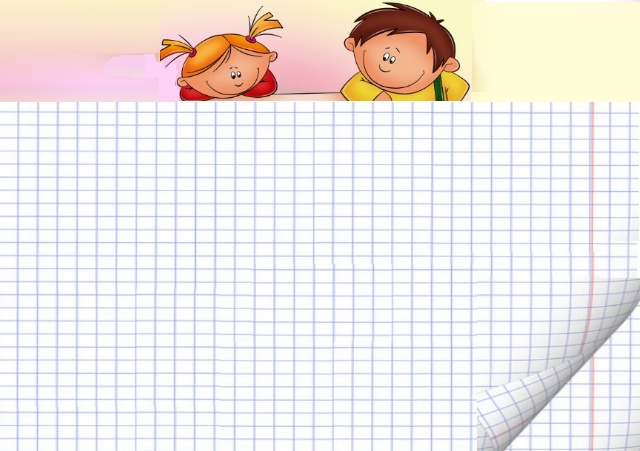 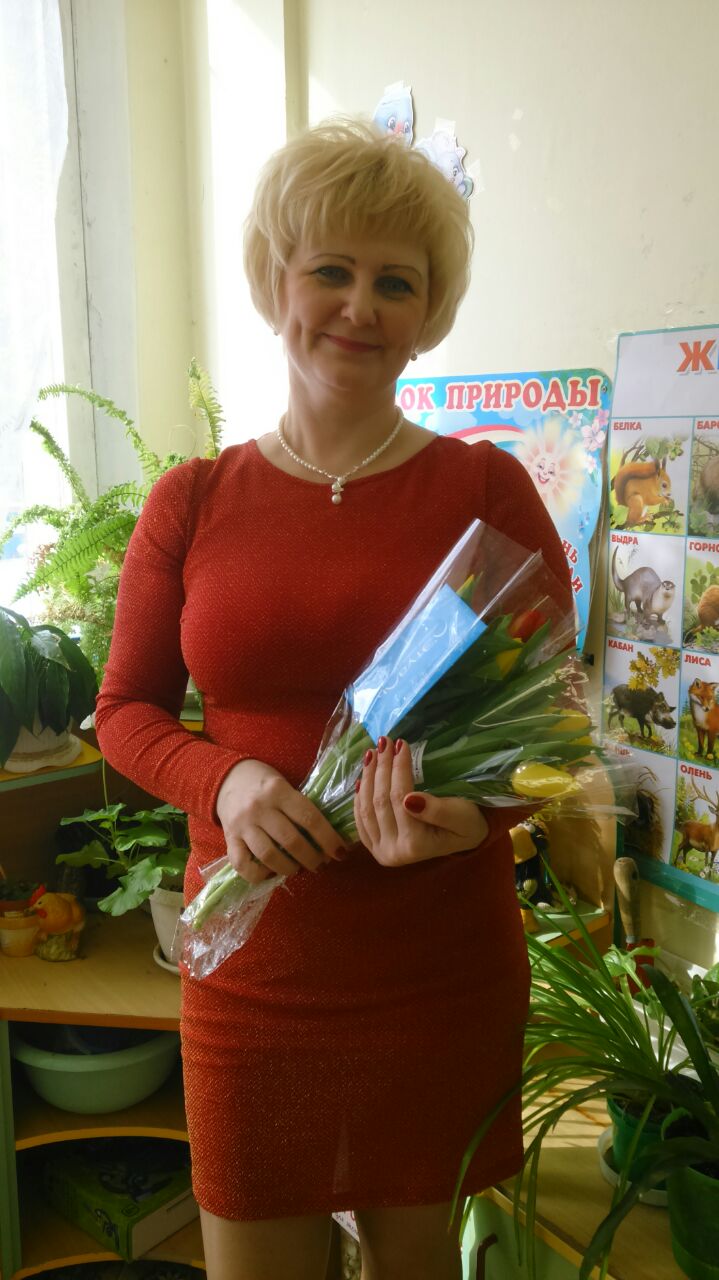 Маринина Ирина Леонидовна
Высшая квалификационная категория
(28.11. 2023 г.)
Образование: Екатеринбургское педагогическое училище № 4 
Диплом  РТ рег. № 098771, выдан 18 июня1992г.
Квалификация по диплому: учитель начальных классов, воспитатель группы продленного дня
Должность:  воспитатель
Педагогический стаж: 17 лет
в данном учреждении:   15 лет
Квалификационная категория: высшая квалификационная категория по должности «воспитатель»
Диплом о переквалификации  в ГАОУ ДПО СО «ИРО» по специальности «Педагогика и методика дошкольного образования»    11.09.2020  год
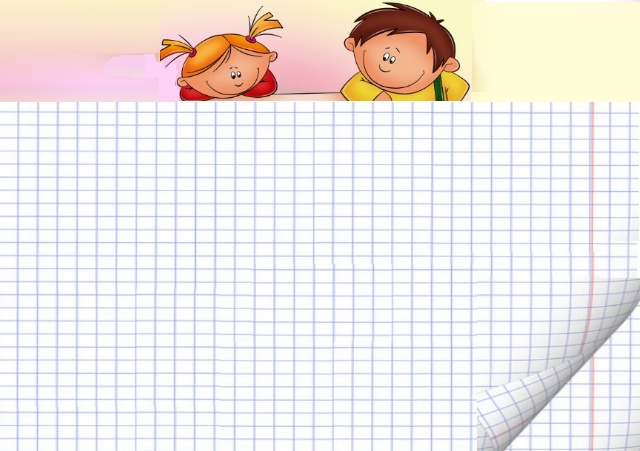 В наше время воспитателю , очень много надо знать.
И свою квалификацию  надо повышать
Курсы повышения квалификации, за период, предшествующий аттестации:
 19.11.2012 год,  21.09.2017 год,20.11.2022 год
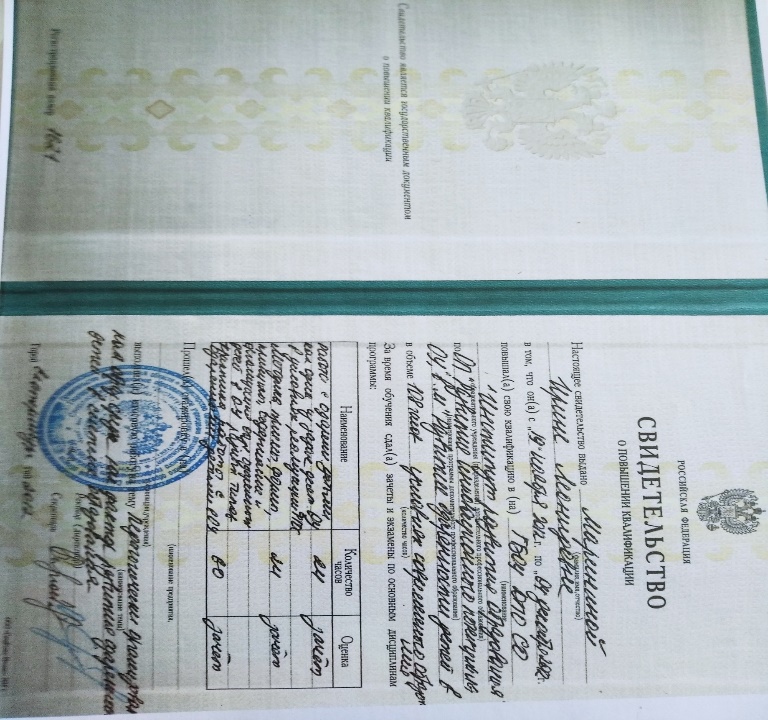 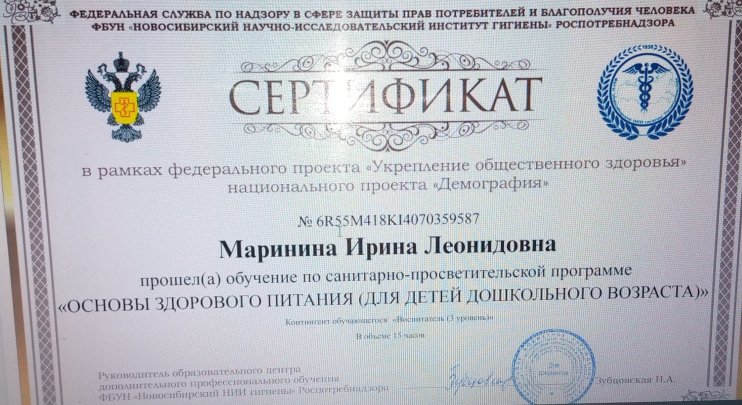 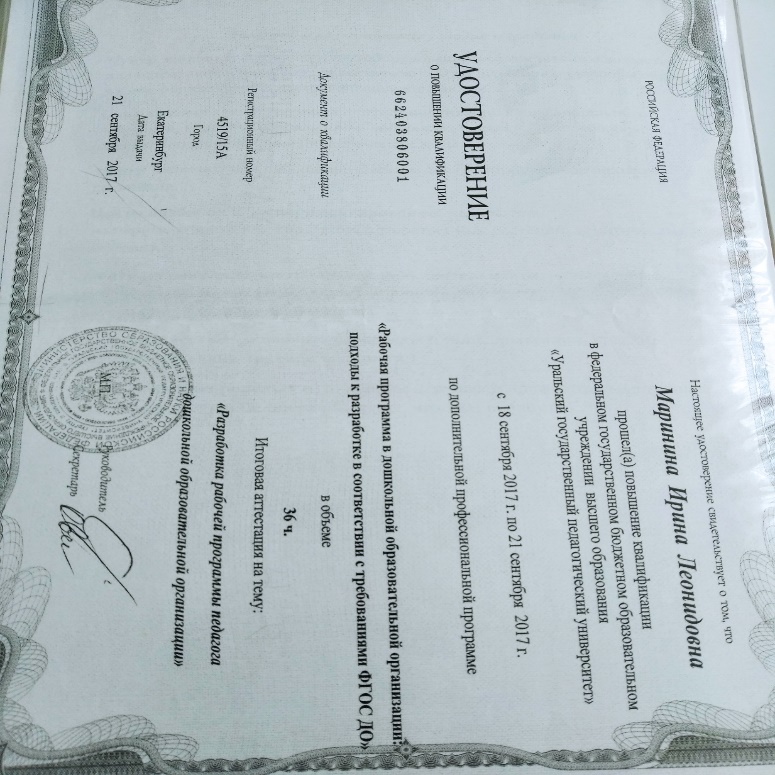 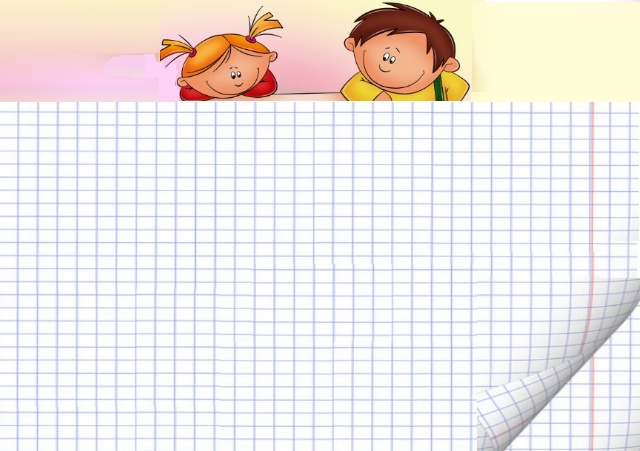 Участие в инновационной деятельности 
(экспериментирование, исследовательская деятельность, музыкальное развитие, здоровьесбережение)
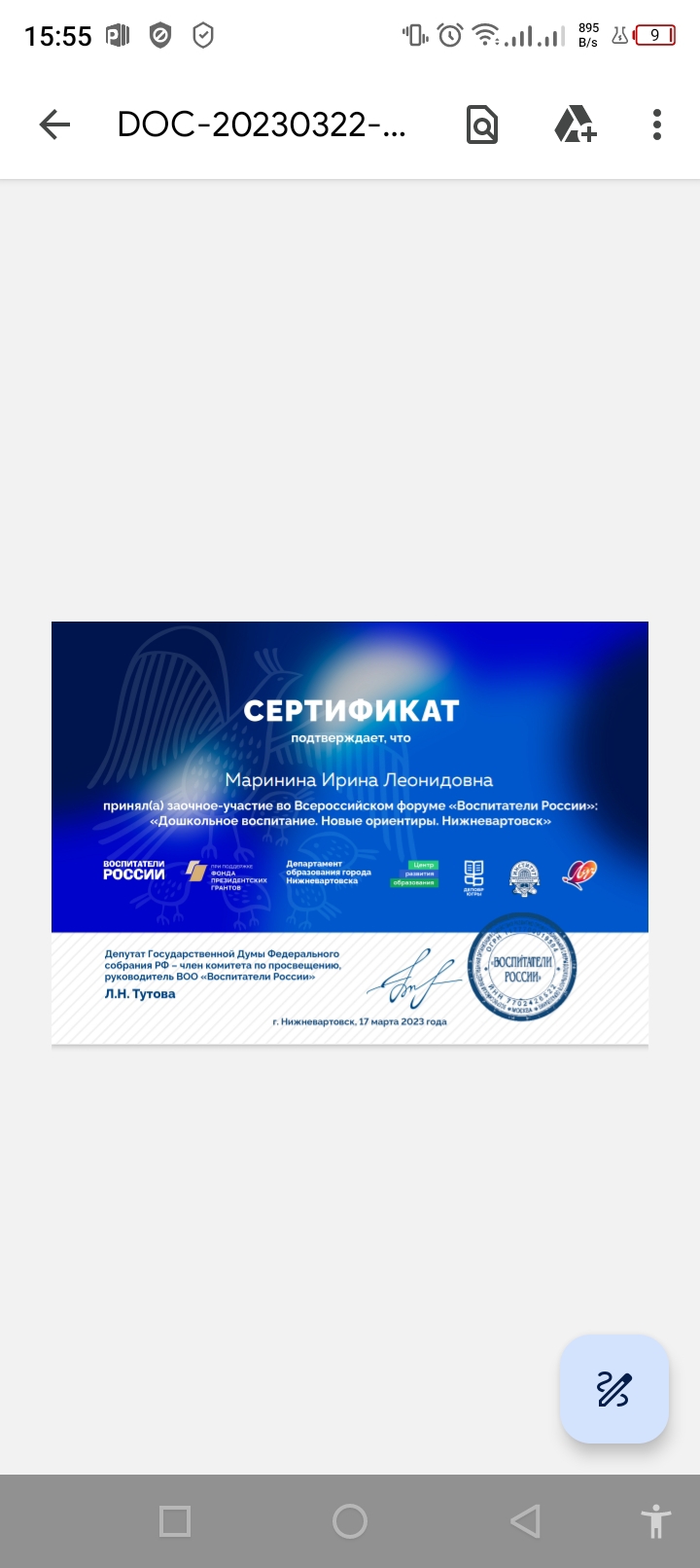 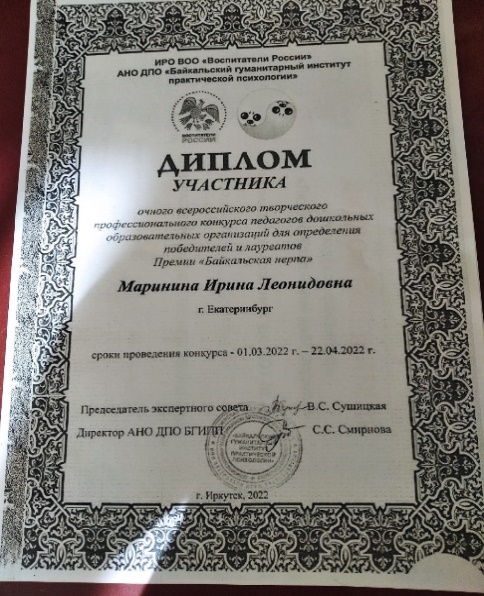 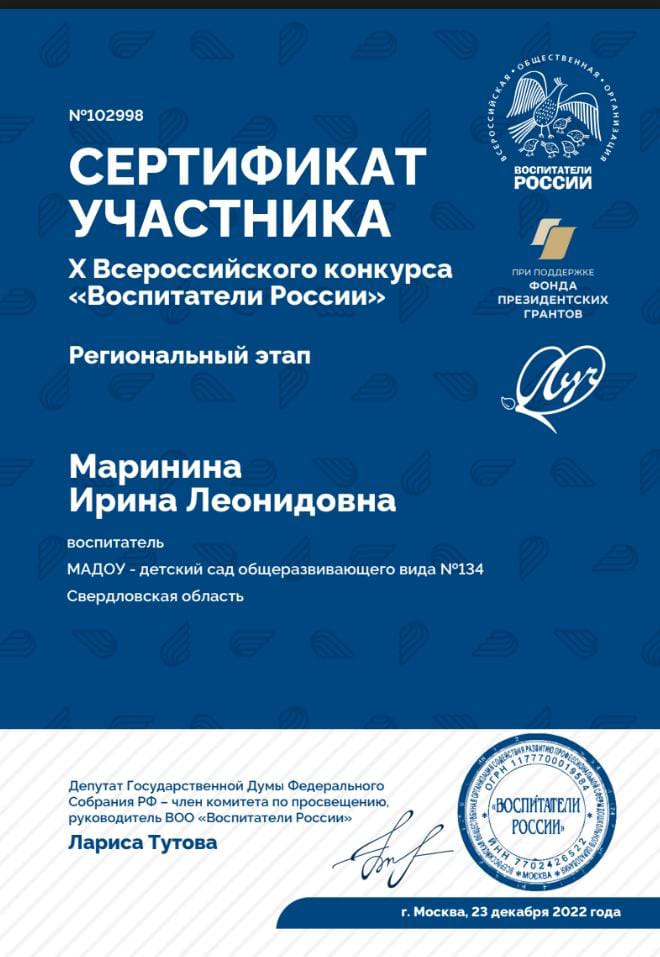 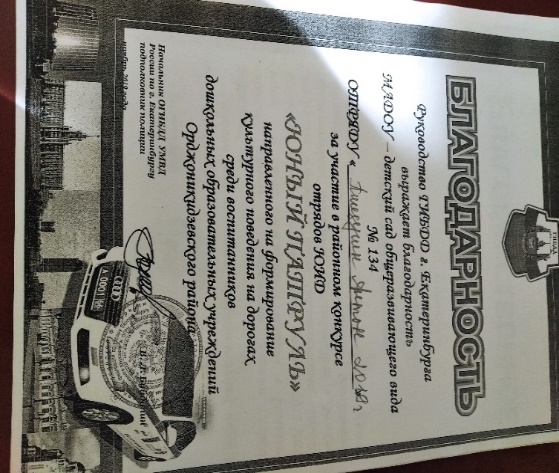 Городской конкурс 
«Юный патруль» 2020 г.
Всероссийский творческий 
профессиональный 
конкурс Премии «Байкальская нерпа»
 2022 год
Принимала заочное участие 
во Всероссийском форуме
 «Воспитатели России» «Дошкольное воспитание. Новые ориентиры. Нижневартовск»/ 17.03.2023 г.
X Всероссийский конкурс 
«Воспитатели России» 23.12.2022 г.
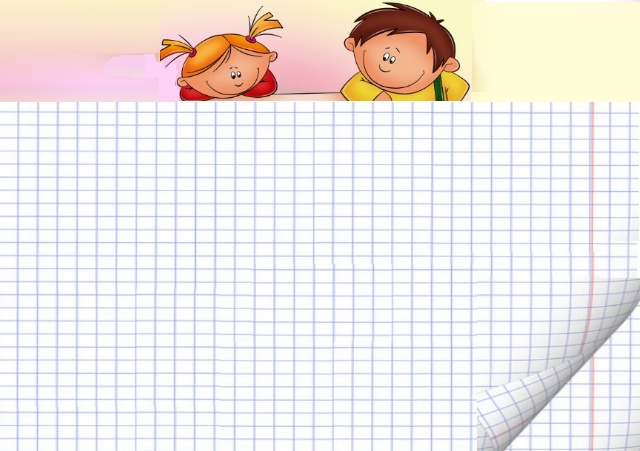 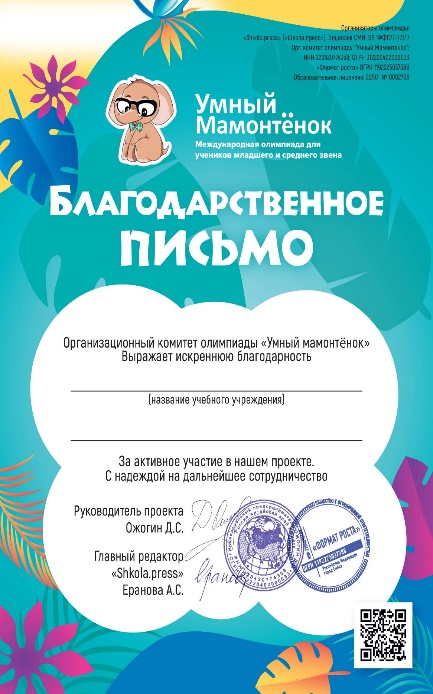 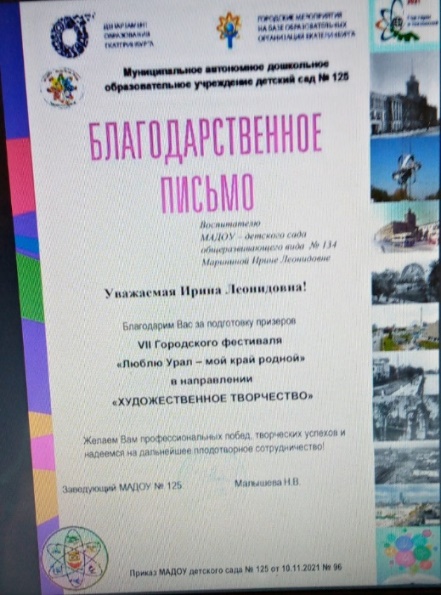 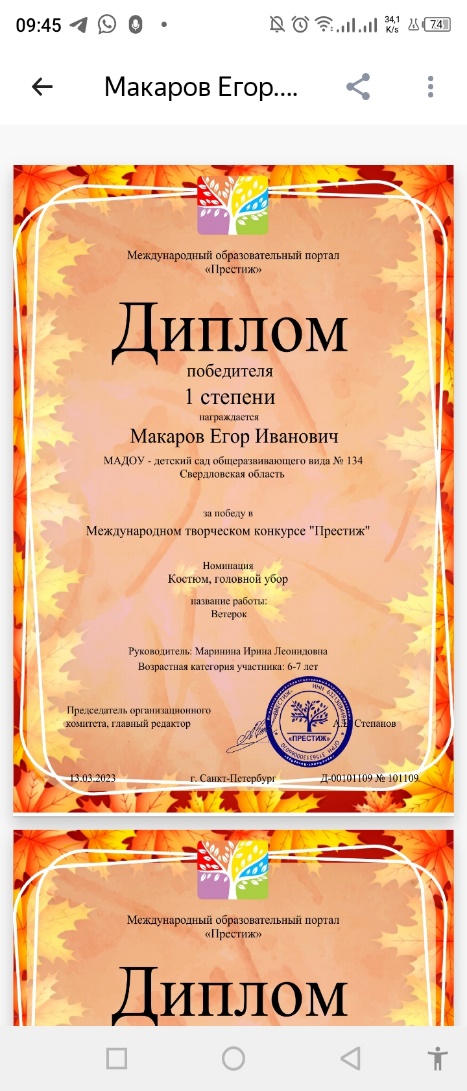 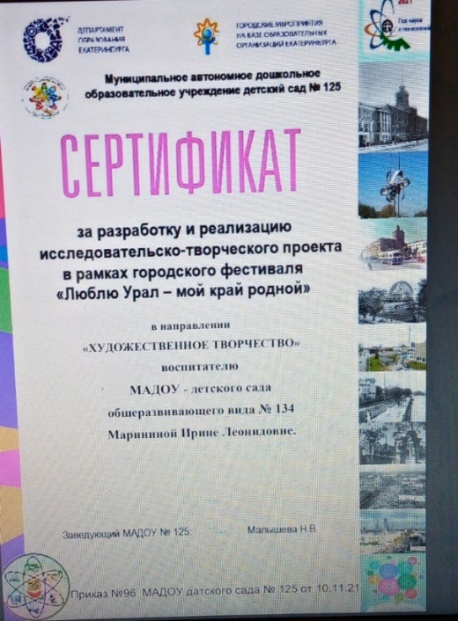 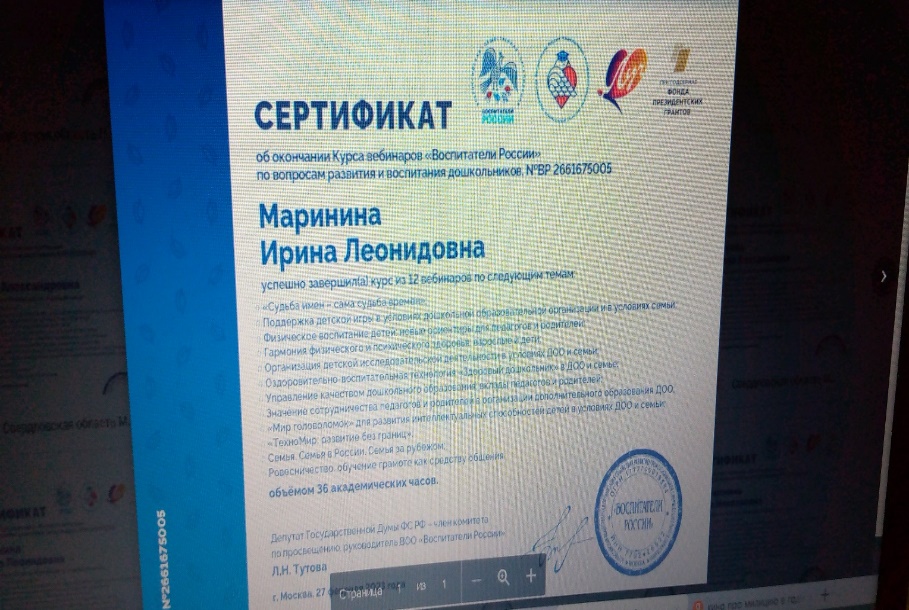 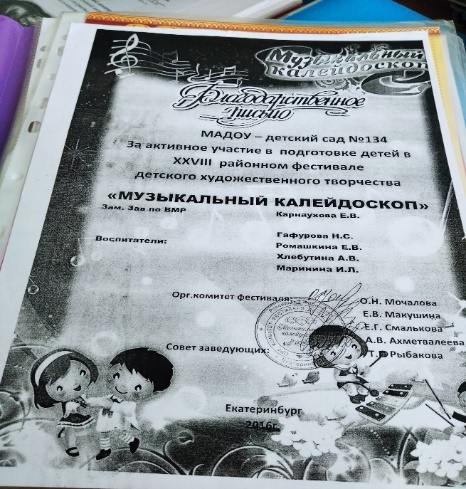 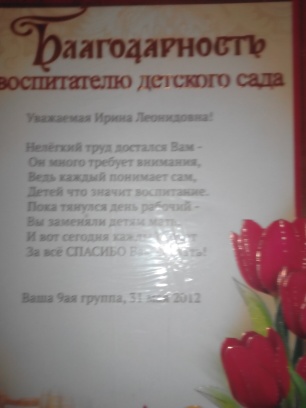 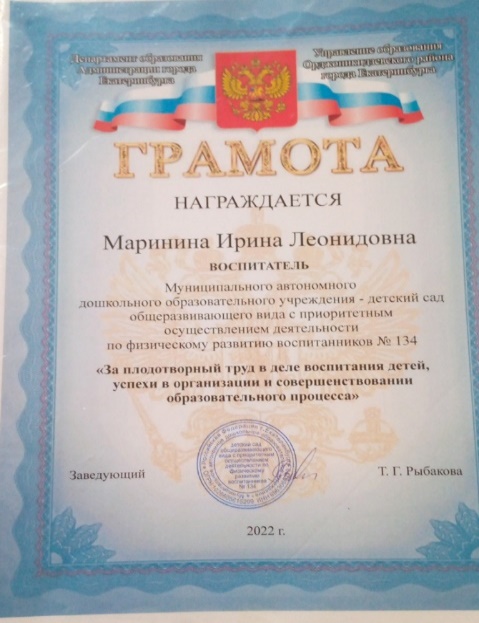 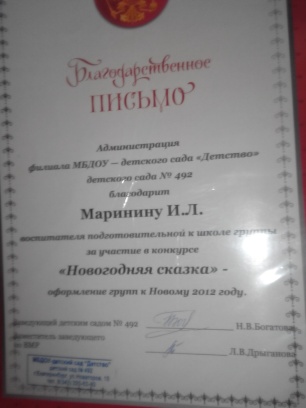 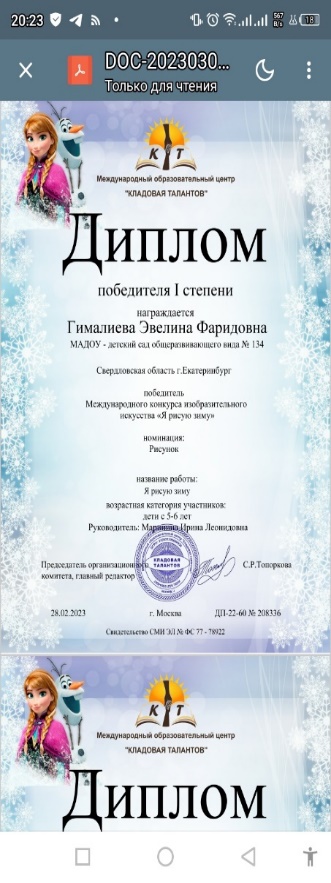